Противодействие экстремизму и терроризму
Защита населения от террористических воздействий
1. Безопасность на улице.
2. Безопасность на концерте.
3. Поведение на митинге.
4. Некоторые советы по поведению при угрозе взрыва.
Безопасность на улице
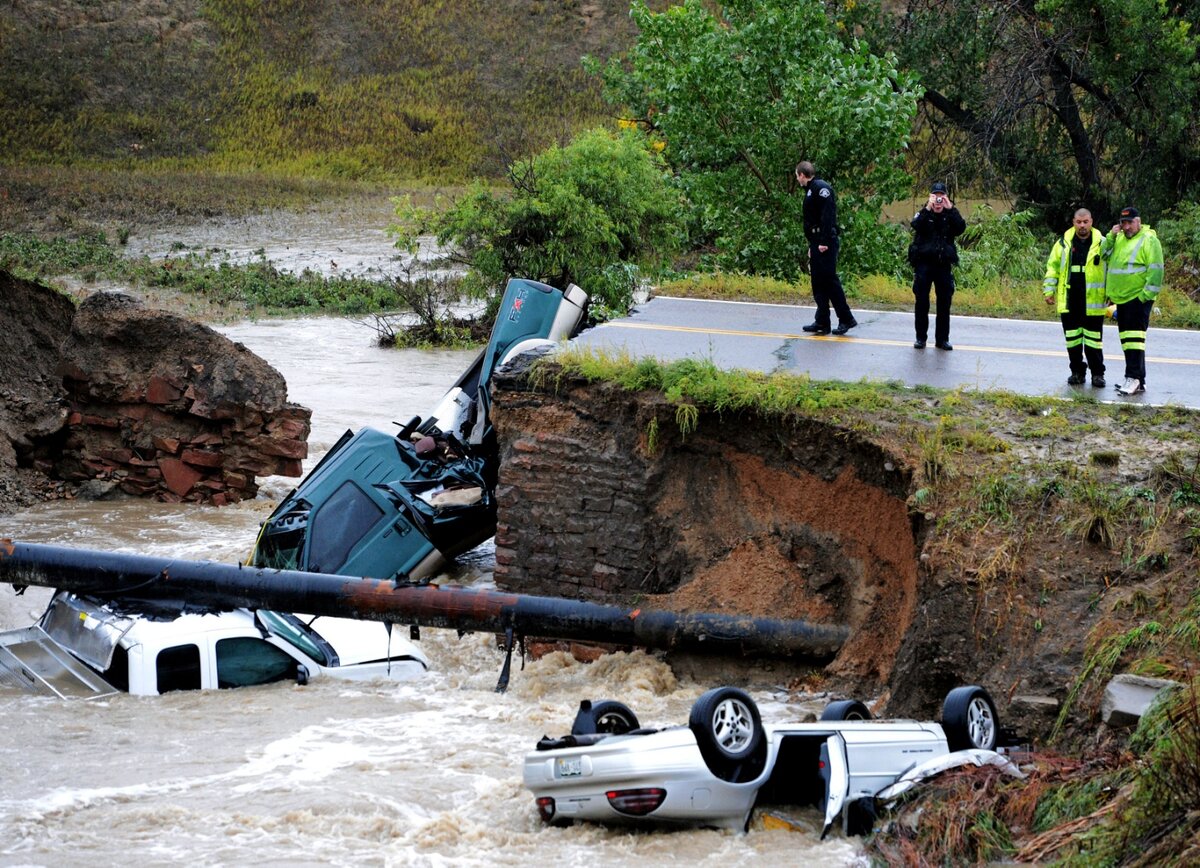 Формирование моделей безопасного поведения среди населения в различных жизненных ситуациях, в том числе и экстремальных, – это основная цель психологии безопасности.
Такие обыденные жизненные ситуации, как поведение на улице, в различных местах скопления людей, в общественном транспорте и т.д. могут неожиданно превратиться в экстремальные, и человек должен быть к этому готов. Необходимо формировать модели безопасного поведения в различных кризисных ситуациях у детей начиная с раннего возраста и уделять этой проблеме значительное время в течение всей последующей жизни человека. Особенно это актуально среди населения в городе.
Часто пребывание в крупном населенном пункте более опасно, чем в дикой и безлюдной местности
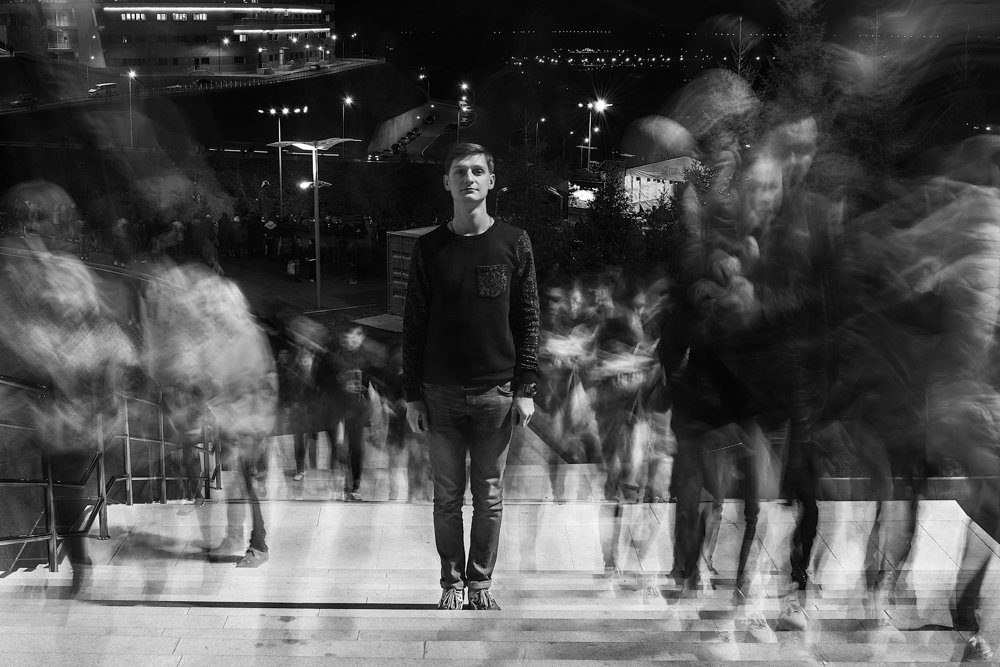 Присутствуя в крупном населенном пункте: 
избегайте прогулок в одиночестве в малолюдных местах; 
откажитесь по возможности от ночных передвижений, в крайнем случае воспользуйтесь такси; 
если к вам грубо обращаются по поводу якобы допущенной ошибки или делают вас объектом насмешек, не отвечайте и не поддавайтесь на провокации;
старайтесь предвидеть неприятные ситуации и избегать их; 
не останавливайте, по возможности, машины автостопом и не соглашайтесь на то, чтобы вас подвозили незнакомые люди; 
никогда не показывайте деньги или драгоценности, их надо держать во внутреннем кармане, в сумке или в другом надежном месте; 
не нагружайте себя свертками и пакетами, лучше всегда иметь свободу движений на тот случай, если возникает необходимость защищаться;
если кто-либо мешает вам передвигаться и вы не можете освободиться, обратитесь к полицейскому; если вы в здании, позвоните в звонок на любой входной двери; 
в незнакомом городе передвигайтесь с картой, которая позволит сэкономить время; по той же причине побольше обращайтесь к разным людям, когда вы ищете какой-нибудь адрес, потому что единственный ответ может быть неправильным; 
не показывайте слишком явно, что вы турист; прогуливайтесь с местной газетой под мышкой, смешивайтесь с местными жителями;
будьте внимательны к подворотням и плохо освещенным углам, стараясь по возможности их избегать; 
если какой-нибудь автомобилист спрашивает совета, дайте его быстро и четко или извинитесь, что вы не знаете этого места, но не вызывайтесь сопровождать незнакомого человека; 
избегайте садиться в пустой автобус, а если вам все-таки приходится делать это, садитесь ближе к водителю; 
когда вы передвигаетесь в городе, всегда удобно иметь в распоряжении несколько мелких монет и билетов на городской транспорт.
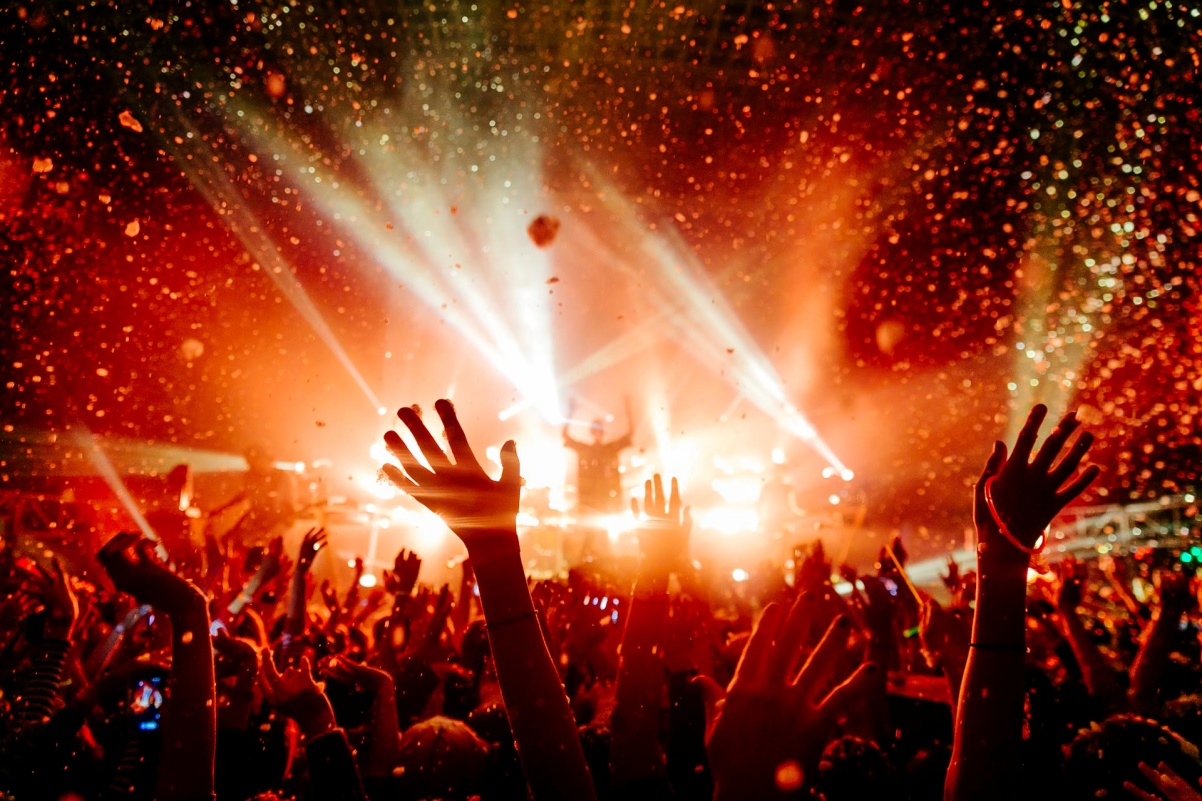 2. Безопасность на концерте
Множество людей, несколько часов ожидающих встречи с кумиром, легко становятся неуправляемыми
Помните: 
наибольшая давка бывает перед сценой, так как все стремятся вперед; 
избегайте становиться между динамиками, так как максимальный уровень звучания делает восприятие музыки невозможным и притупляет чувства; 
не занимайте мест в углах зала, близко к стене или поперечным перегородкам (между секторами), откуда трудно убежать и где есть опасность быть раздавленным; 
ожидая начала спектакля и входа в театр или начала матча на стадионе, не приближайтесь к стеклянным дверям или ограждениям, к которым вас могут прижать; 
если толпа побежала, постарайтесь не упасть, встать будет почти невозможно; 
если толпа увлекла, позвольте людскому морю нести вас: глубоко вздохнув, поднимите руки локтями вперед и постарайтесь держать локти на уровне подбородка; 
в подобных ситуациях не держите руки в карманах и будьте начеку
3. Поведение на митинге
Если вы оказались на митинге, то следуйте рекомендациям: 
не стойте возле мусорных контейнеров, урн, детских колясок, бесхозных чемоданов: часто именно в этих местах закладывают взрывчатку те, кто стремится к дестабилизации обстановки на митинге; 
не находитесь рядом со сценой или местом, где выступают ораторы: эти места под пристальным вниманием милиции и воинственно настроенных элементов, а также в случае возникновения давки и суматохи отступать с этих позиций труднее; 
кино- и фотоаппаратура привлекает внимание экстремистски настроенных элементов. В лучшем случае пострадает ваша аппаратура, в худшем – вы сами; 
находиться рядом с работниками полиции опасно, т. к. на них чаще всего направлено недовольство толпы, в них летят камни;
если полиция начала операцию по рассеиванию толпы, не теряйте спокойствия и самообладания. Если вы начнете спасаться бегством, вас могут принять за одного из зачинщиков. В суматохе вы никому ничего не докажете. Поэтому стойте спокойно, не кричите, не делайте движений, которые могут быть восприняты как агрессивные. Всем своим видом выражайте миролюбие – это будет наилучшей гарантией того, что при рассеивании толпы работники полиции вас не тронут. В таких случаях (впрочем, и всегда) полезно иметь при себе удостоверение личности: вы не будете задержаны полицией до «выяснения личности»; 
выбраться из неподвижной толпы вам помогут нетрадиционные методы: притворитесь больным, пьяным, сделайте вид, что вам плохо и т. п.; 
в случае если толпа пришла в движение, опасно находиться возле стеклянных витрин магазинов, стен зданий, деревьев. Прижатые к ним толпой, вы можете получить серьезную травму;
в движущейся толпе главное не упасть, поэтому лучше следовать по направлению движения толпы и стремиться быть в центре нее (здесь больше воздуха, времени, чтобы подумать, и возможностей для маневров). А если у вас есть какие-либо громоздкие вещи (чемодан, рюкзак, большие сумки), их лучше бросить, так как они могут стать причиной вашего падения; 
если же вы упали в движущейся толпе, то необходимо немедленно подняться, используя все возможные средства, – иначе вас затопчут. Для этого можно применить следующий прием: быстро встать на четвереньки, выставить как можно дальше вперед опорную ногу и, не сгибая ее, под напором толпы резко подняться. Или постарайтесь свернуться клубком, защищая голову предплечьями и кистями рук, закрывая затылок. Оказавшись в таком месте, где упали друг на друга несколько человек, постарайтесь выбраться любой ценой, не подвергая себя опасности удушья под грудой тел; 
при применении слезоточивого газа можно защититься следующими приемами: закрыть рот и нос платком, смоченным в любой жидкости; если глаза оказались поражены, необходимо быстро и часто моргать, чтобы слезы вымыли химическое средство. В любом случае лучше всего покинуть место применения газа
4. Некоторые советы по поведению при угрозе взрыва
Технических средств, способных обеспечить стопроцентную защиту от террористических актов и их последствий, нет и, наверное, никогда не будет. Как это ни смешно звучит, но наиболее эффективным и доступным способом защиты от поражающих факторов взрыва (осколки, ударная волна и продукты детонации) является защита расстоянием. И чем расстояние больше, тем лучше.
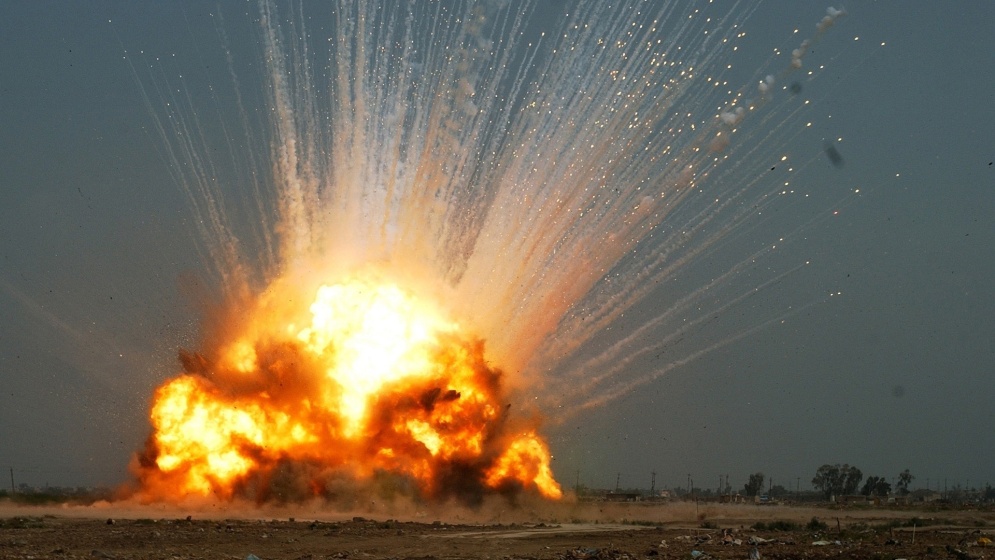 Лучше всего вообще избежать воздействия взрыва. Но если это невозможно, то в зависимости от обстоятельств и имеющегося времени необходимо выполнить следующие действия: 
удалиться на максимально возможное расстояние от места размещения предполагаемого взрывного устройства (для сведения – радиус разлета стальных осколков может составлять до 1000 м и более); 
укрыться за крупными предметами или в складках местности (в качестве укрытия НЕ следует использовать стеклянные витрины или стеллажи с легковоспламеняющимися веществами); 
при возможности укрыться необходимо обеспечить минимальную площадь поверхности тела в направлении возможного прихода ударной волны и осколков, например, сев на корточки на расстоянии не ближе 0,5 м от стены и прижав голову к коленям, прикрыв ее портфелем, сумкой, книгой, руками, одеждой и т. п.
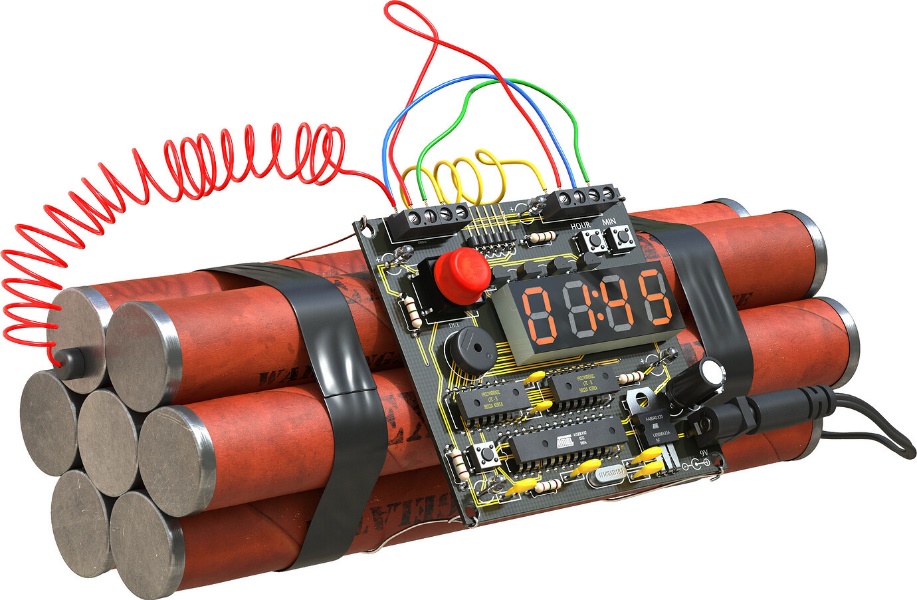 Таким образом, обучение населения моделям безопасного поведения является в настоящее время приоритетным направлением психологии безопасности. Как бы государство ни старалось защитить своих граждан, каждый должен пытаться самостоятельно обеспечить себе и своим близким безопасное существование.
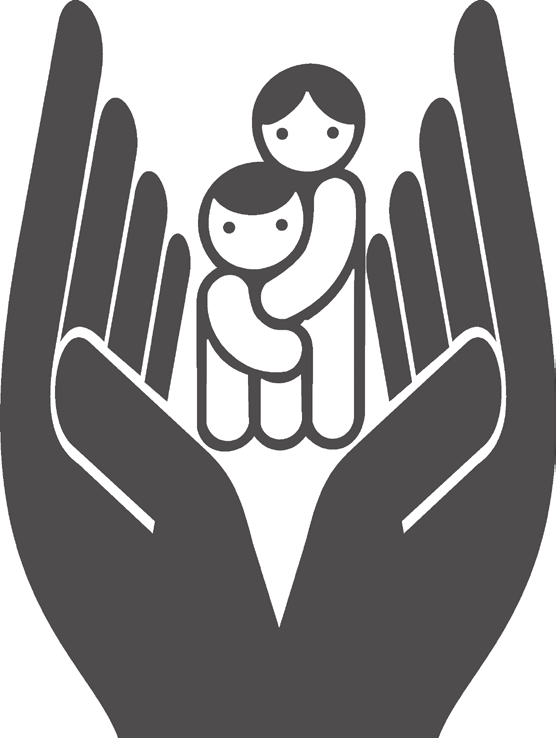